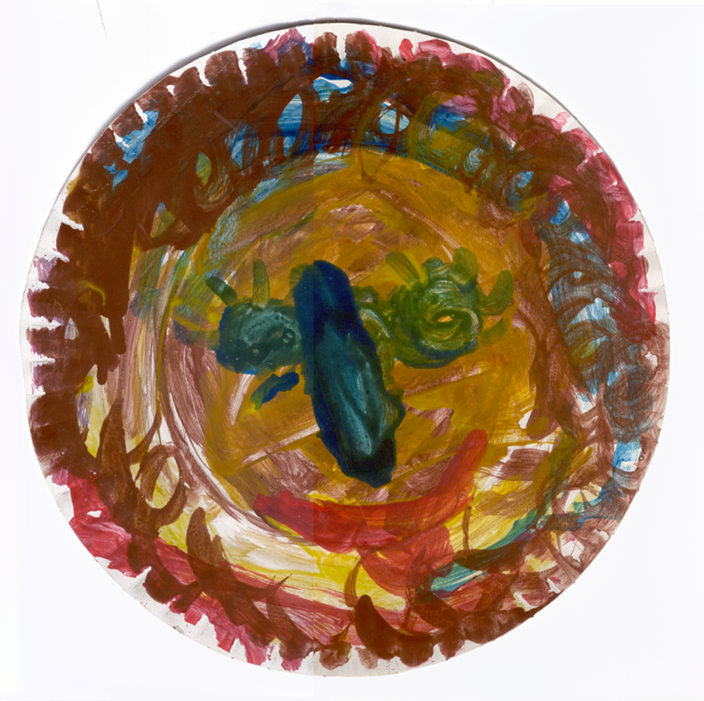 Embryologie-Vorlesungen I.
dr. Attila Magyar 
05.11.2018
Empfohlenes Buch
Thieme
12. überarbeitete und erweiterte Auflage 2014 536 S. , 350 Abb. , Broschiert (FH) ISBN: 9783134466126
Andere Bücher
Moore, Keith; Persaud, T.V.N.; Torchia, Mark G.; Viebahn, Christoph;

Urban & Fischer Verlag/Elsevier GmbH
ISBN 9783437411137
Andere Bücher
Schoenwolf, Bleyl, Brauer, Francis
Verlag: Elsevier-Churchill-Livingstone
ISBN 9781455706846
5. Auflage (2014)
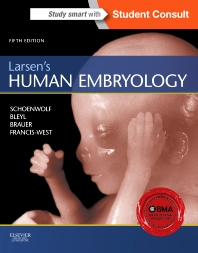 Gametogenese: Bildung der Gameten, Geschlechtszellen (Spermien und Oozyt) in den Gonaden (Ovar, Testis)
Befruchtung, Fertilisation: Vereinigung der Gameten (Haploid, n), d.h. Entstehung der Zygote (Diploid, 2n)
Progenese: Gametenbildung, Befruchtung
Geburt (lat.: natus): 38 Wochen nach Befruchtung oder 41 Wochen nach der letzten Menstruation, vor Geburt: pränatale Periode, um (kurz vor und nach) Geburt: perinatale Periode, nach Geburt: postnatale Periode.
Embryologie beschäftigt sich mit der Progenese und der ganzen Pränatalpeiode
Primitiventwicklung: Zygote, dann Morula- Blastulastadien, Keimblattbildung, Entstehung der Primitivstrukturen (Chorda, Somiten, Neuralrohr,…)Anlage, Primordium: so bezeichnet man jeden Teil des (frühen) Embryos (z.B. Zellen oder Zellgruppen innerhalb des Embryonalkörpers), welcher befähigt ist, einen bestimmten Teil (ein Organ) des Körpers aus sich entstehen zu lassen.
Blastogenese: Entstegung der frei schwimmende Stadien (Morula, Blastula aus der Zygote), gleich mit der Präimplantationsperiode (von Befruchtung bis 6-9. Embryonaltagen, 6-9. ET nach Befruchtung)
Embryonalperiode: von Befruchtung bis der Entstehung aller (aber noch miniatüren) Organen (8. Embryonalwoche, 8. EW);
Fetalperiode: Wachstum und Weiterdifferenzierung der Organe (von 8. EW bis Geburt)
Trimester: 3-monatige Periode (I., II., III. Trimester) von der letzten Menstruation bis Geburt
Die Trimester-Einteilung
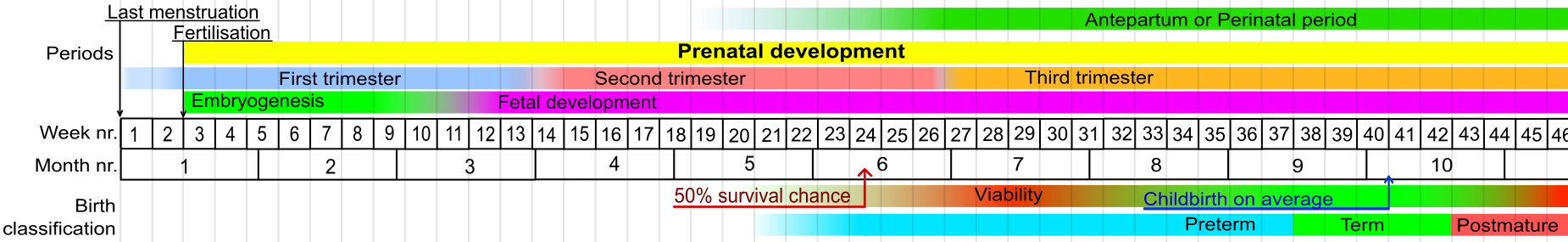 [Speaker Notes: aus Wikipedia]
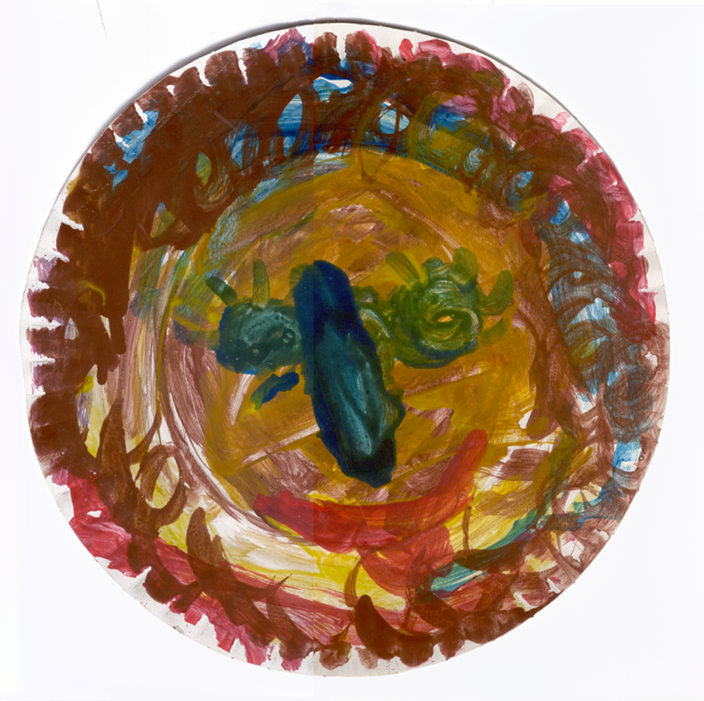 DIE EIZELLE UND IHRE BILDUNG
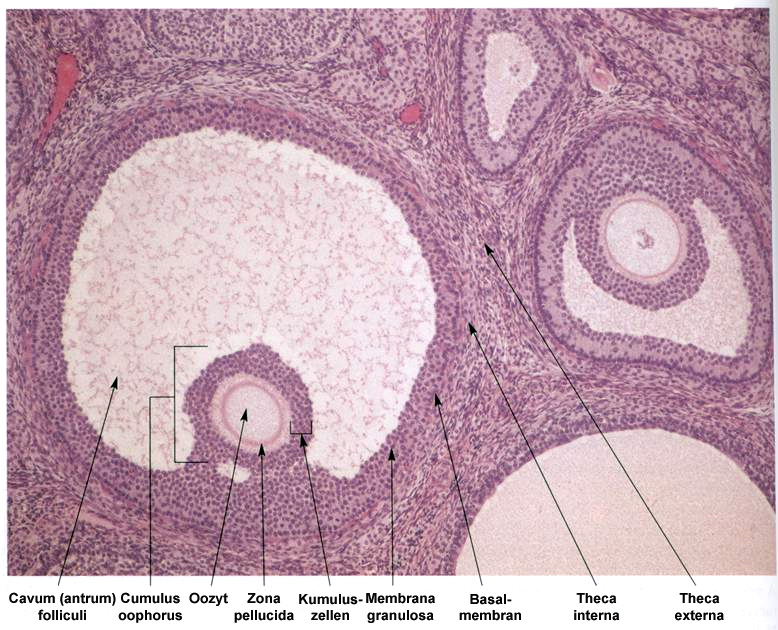 Reifer Follikel (Graafscher Follikel)seine Grenze ist mit rot punktiert; der Kern der Eizelle liegt nicht in der Schnittebene
Reifung der Eizelle im Ovar
Eizellen
Die Eizellen reifen in dem Eierstock (Ovarium) von Pubertät bis zur Menopause.
Im Eierstock, die Eizelle ist in den Eifollikel (Folliculus) eingeschlossen. In einen Follikel findet man eine Eizelle (die steht am Anfang der ersten Reifteilung der Meiose, d.h. in der ersten Prophase) umgegeben von follikulären Epithelzellen.
In den beiden Eierstöcken findet man um Pubertät ungefähr 400.000 Follikeln (beim Geburt noch ca.1 Millionen).
Davon 400 werden befruchtungsfähig.
Die Eizellen reifen zyklisch in dem Eierstock (Menstruationszyklus). Die Länge des Menstruationszyklus ist 28 Tagen (1 Mondmonat).
In einem Zyklus beginnen einige (5-12) Follikeln zu reifen, aber in den meisten Fällen erreicht nur ein das Ovulation.
Oogenese, Bildung der Eizellen
passiert im Ovar (Eierstock)
Eizelle sind individuell „eingepackt”: in Follikelepithel
Reifung der Eizelle (Oogenese) geht mit der Entwicklung der Follikelepithel (Follikulogenese) parallel
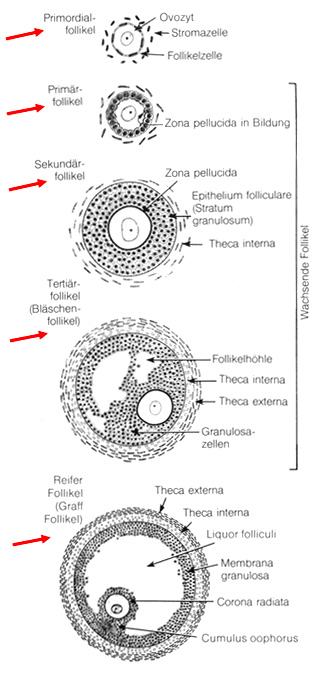 Primäre Oozyte (30 mm) im I. Prophase
40 mm groß. Umgegeben von einschichtiges Plattenepithel
Einschichtiges kubisches/zylindrisches Epithel (bis 100 mm)
Auch (aber größer)
Mehrschichtiges kubische Epithel
Auch (aber noch größer)
Mehrschichtiges kubische Epithel mit Höhlenbildung(200 mm)
Auch (aber noch größer)
Sekundäre Oozyte jetzt 125 mm Meiose I wird kurz vor Ovulation (LH-peak) beendet und Meiose II angefangen
Verschmolzene Höhlen bilden das einheitliche Antrum (Cavum).Gesamtdurchmesser: 1 mm!!!
Follikelstadien
Oozyte-Stadien
Primordiale, primäre und sekundäre Follikeln im Eierstock
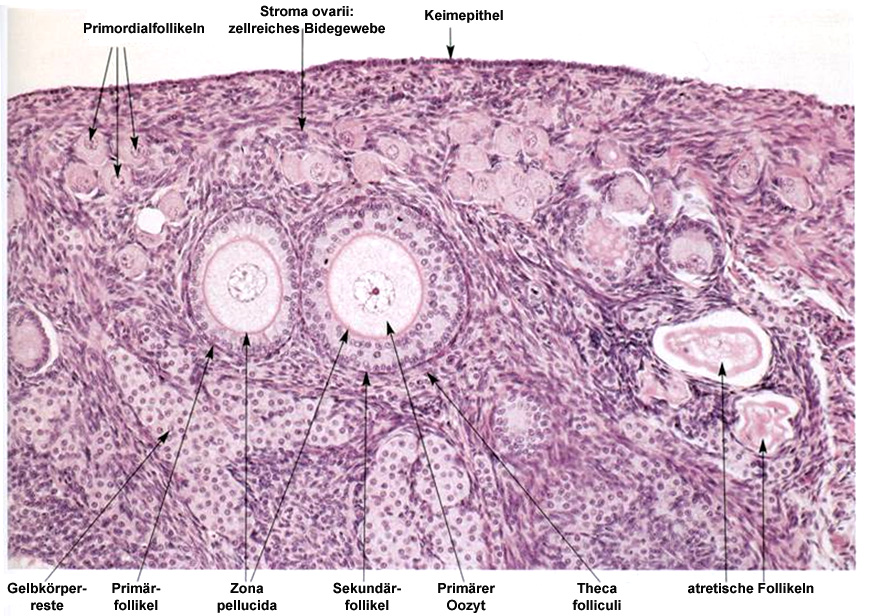 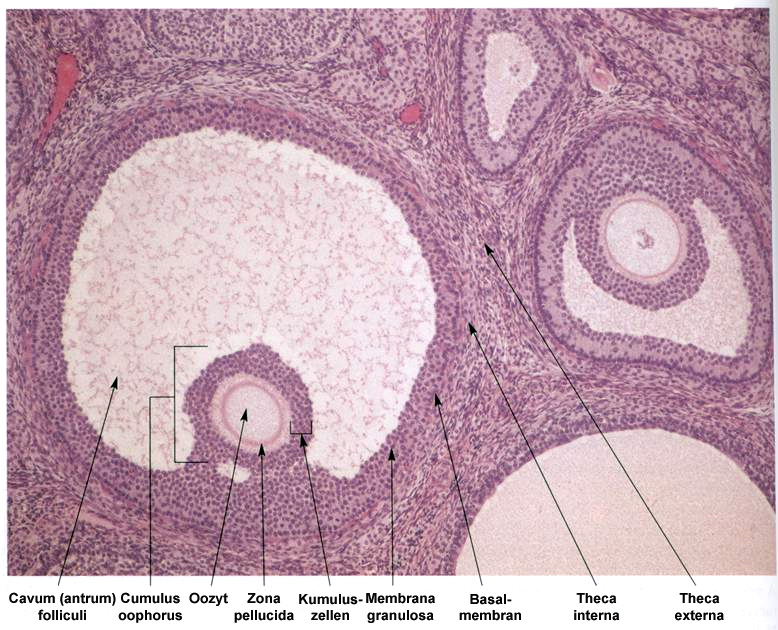 Tertierfollikel
Reifer Follikel (Graafscher Follikel)seine Grenze ist mit rot punktiert; der Kern der Eizelle liegt nicht in der Schnittebene
Zahl der primordialen Follikeln
Fetalzeit (7. EM): ca.5 Mio.
Geburt: ca. 1 Mio. 
Pubertät (bei 12-13. LJ) 2-400.00
Menopause (≈ 50. Lebensjahr): einige tausende
Die Angaben variieren: in Ihrem Embryobuch steht für Geburt 400.000 Primordialfollikel (PF). Es sieht so aus, dass die Frauen mit späterer Menopause (am Anfang ihrer 60er LJ-en) 2,5 Mio. PF, die Frauen mit früherer Menopause (am Anfang ihrer 40er LJ-en) nur 40.000 PF beim Geburt haben.
Zona pellucida
Kern der Eizelle
Umgebenden Kumuluszellen
Zellfortsätzen der Kumuluszellen durchdringen die Zona pellucida
Die reife Eizelle ist einerunde Zelle (Durchmesser: 100-125 mm) mit sehr großem, runden, hellen Kern
Eihügel: Cumulus oophorus (d.h. die Eizelle und die sie unmittelbar umgebenden Follikelzellen (sog. Kumulus Zellen).
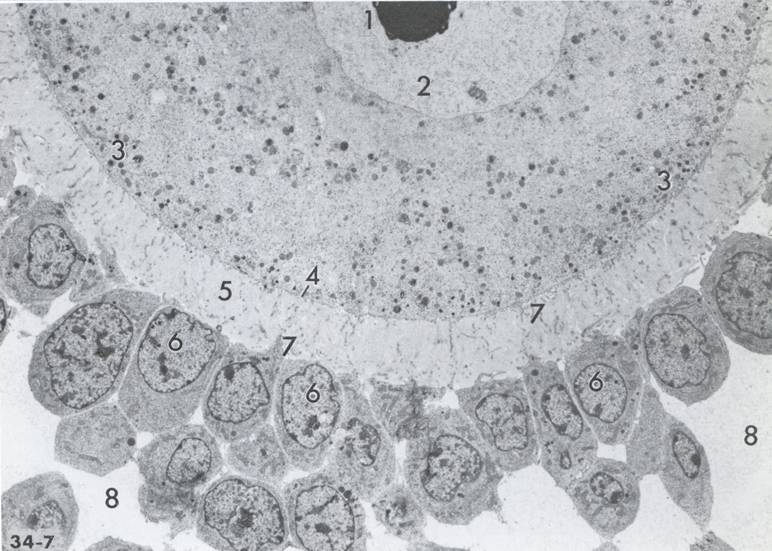 1 Nucleolus
2 Nucleus
3 Rinder-    körnchen
4 Zellmembran     der Eizelle5 Zona pellucida
6 Kumuluszellen
7 Fortsätze derKumulus-Zellen8 Antrum folliculi
TEM Aufnahme von Cumulus oophorus
Inventar der Eizelle
Zellkern ist sehr groß, sehr euchromatisch und enthält ein ausgeprägtes Nukleolus
Beim Ovulation (Follikelsprung): noch nicht Haploid! Die Eizelle bei der Ovulation hat die Meiose II noch nicht beendet (2. meiotischer Block in der Metaphase II)
Das Zytoplasma der Eizelle ist organellenreich und enthält Mitochondrien, rER (raues endoplasmatisches Retikulum), Golgi,  Ribosomen, Vesikeln, multivesikuläre Körpern, usw. und noch die sog. Rindenkörnchen (cortical granules),
aber es gibt kein Zentriol! (Zentriol verschwindet aus der primären Oozyten und wird während Befruchtung durch Spermium geliefert).
Das Eigelb der Hühnerei (also die Eizelle der Huhn) enthält eine riesige Menge von Baumaterialen und Nährstoffe (Proteine, Lipide, Nukleinsäuren für das Embryo, die sind in den sog. Dotterkörnchen (yolk granules) zu finden. Solche Nährstoffe kommen nicht in den Eizellen der Säugetieren vor.
Zelloberfläche der Eizelle enthält viele Mikrozotten der Zellmembran.
Rindenkörnchen (cortical granules) im Zytoplasma der Eizelle
0,5-1 mm große, membrangebundene Vesikeln, die elektronendichtes Material enthalten.
Rindenkörnchen enthalten (wie das Akrosom des Spermiums) mehrere Enzymen, deren Funktion ist, die Zona pellucida so zu modifizieren, dass andere Spermien (nach der Eindringung des ersten Spermiums) nicht mehr die Eizellen befruchten können.
Rindenkörnchen werden nach Befruchtung des ersten Spermiums durch Exozytose entleert.
Zona pellucida
ist eine 1,5-2,5 mm dicke extrazelluläre Schicht zwischen Eizelle und Kumuluszellen.
Die Zona wird durch den reifenden Oozyt (ab primärer Oozyt-Stadium) synthetisiert.
Die Mikrozotten der Eizelle dringen in die Zone hinein (aber erreichen nicht die Kumuluszellen). Anderseits reichen die Zellfortsätze der Kumuluszellen bis zur Eizellenoberfläche und bilden mit Eizellen gap junctions.
Zona pellucida ist wichtig für die Monospermie (d.h. nur ein Spermium kann die Eizelle befruchten), und schützt vor der frühzeitigen Einbetten (Implantation) der befruchteten Eizelle.
Zona stört die Ernährung der Eizelle oder späteren Stadien gar nicht: so große Poren existieren in diesem filzartigen Netzwerk, dass sogar größere Protein durchdiffundieren können (Spermium aber nicht!).
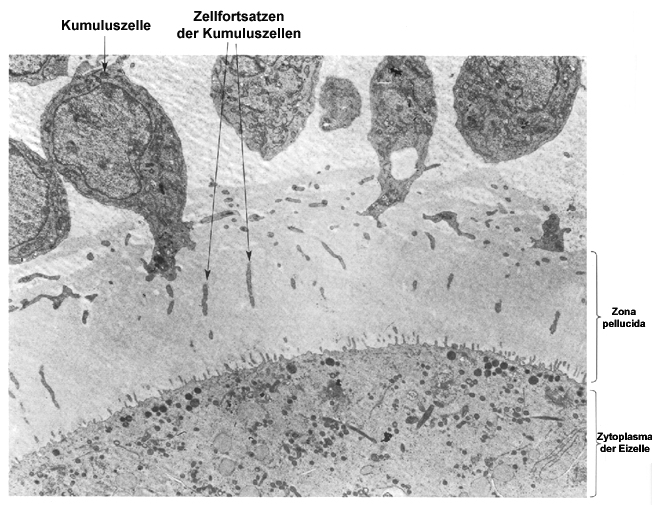 Zona pellucida in TEM Aufnahme.
SEM-Aufnahme der Zona pellucida.
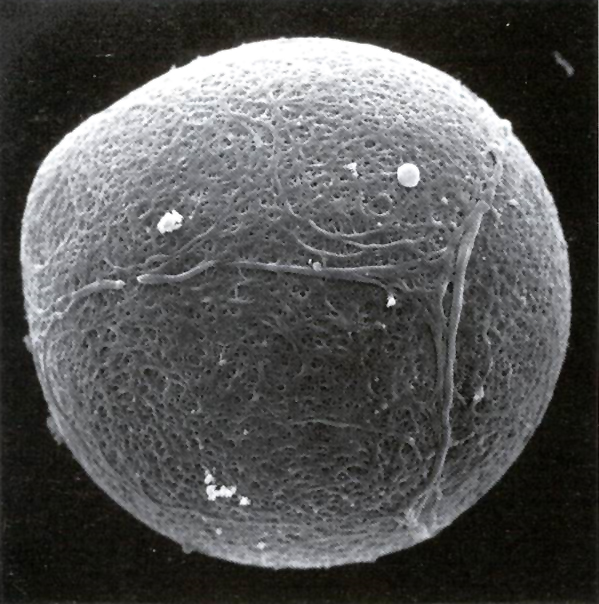 Kumuluszellen wurden entfernt, so nur die Stelle ihrer ehemaligen Fortsätze sind zu sehen (die kleine Lücke).
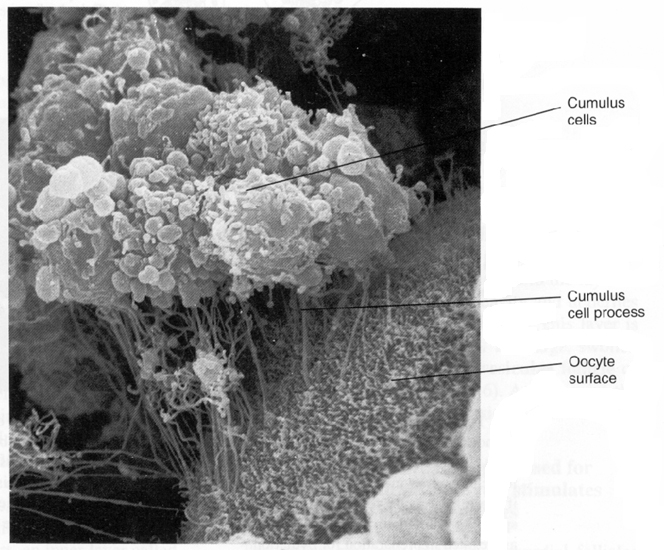 Wenn aber die Zona pellucida mit schonenden Methoden vor SEM Untersuchung entfernt wird, sind die Zellkontakte zwischen Eizelle und Kumuluszellen gut zu sehen.
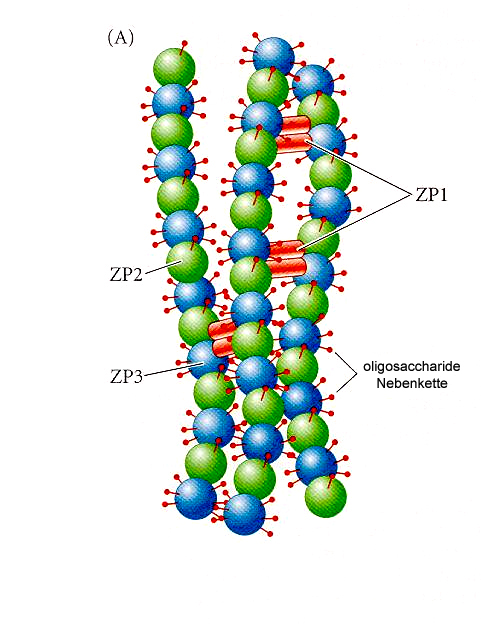 Die Proteinstruktur der Zona pellucida
Sie besteht hauptsächlich aus 3 Proteinen: 
ZP1 (200 kDa),
ZP2 (120 kDa), 
ZP3 (83 kDa).
ZP2 und ZP3 Proteine bilden miteinander wechselnd lange Kette („Fasern”). Diese Fasern werden durch ZP1 Protein quervernetzt. 
Das ZP3 Protein wird durch die Rezeptoren in Spermienkopf erkannt.
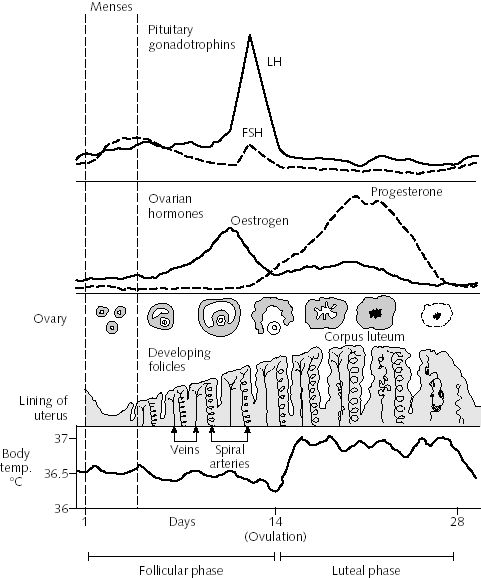 Menstruationszyklus
Hormonspiegel der hypophysären Hormonen (FSH, LH)
Hormonspiegel der Sexualsteroid Hormonen
Entwickung der Follikeln (Ovar)
Umwandlung des Endometriums (Uterusschleimhaut)
Körpertemperatur
[Speaker Notes: http://www.answers.com/topic/menstrual-cycle]
Meiose
Der Eierstock mit seinen, die Oozyten bildenden Stammzellen (den Oogonien) entwickelt sich aus der Zygote durch Mitosen. Die schon im Fetalperiode aus den Oogonien differenzierende primäre Oozyten beginnen die erste meiotische Teilung (I. Prophase) im 5. Fetalmonat,                                                ABERunterbrechen sie die Meiose sofort, und sie bleiben in der Meiose I (Diploten) bis zur Zeit der Reifung ihres eigenen Follikels (frühestens bis Pubertät, spätestens bis Menopause) arretiert.
Der primäre Oozyt (in dem tertiären Follikel) beendet die Meiose I ~1 Tag vor dem Ovulation.
Aus dieser Teilung ergeben sich der sekundäre Oozyt und der erste Polozyt (1. Polkörperchen).
Sekundärer Oozyt setzt sofort die Meiose fort, aber er haltet in der Metaphase der zweiten Teilung an. Er bleibt in diesem Stadium bis zur Befruchtung. Nur die Befruchtung löst diesen Block auf, und dann setzt der sekundäre Oozyt die 2. Teilung (das Spermium ist schon in der Eizelle!!!) fort. Die zweite Tochterzelle nennt man als 2. Polkörperchen (erstes Polkörperchen teilt sich auch in zwei 2. Polkörperchen).
Die Polkörperchen sind sehr kleine Zellen, die bis Blastozystenstadium sich verschwinden. So hat die Meiose der primären Oozyte auch 4 Zellen (eine Oozyte und drei Polozyten) zur Folge.
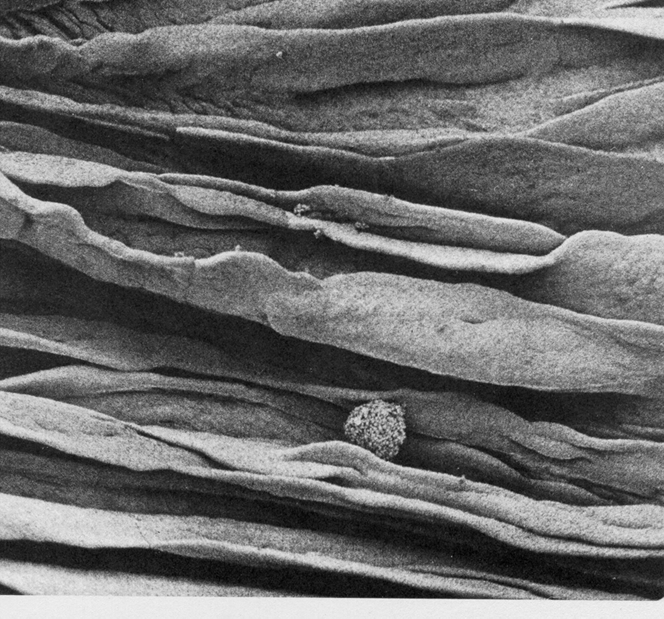 Nach Ovulation...

eine Eizelle-Kumuluszelle Komplex (OCC) im Eiletier  (querlaufende Schleimhautfalten)
(Eizelle mit Kumuluszellen zwischen den Schleimhautfalten des Eileiters)
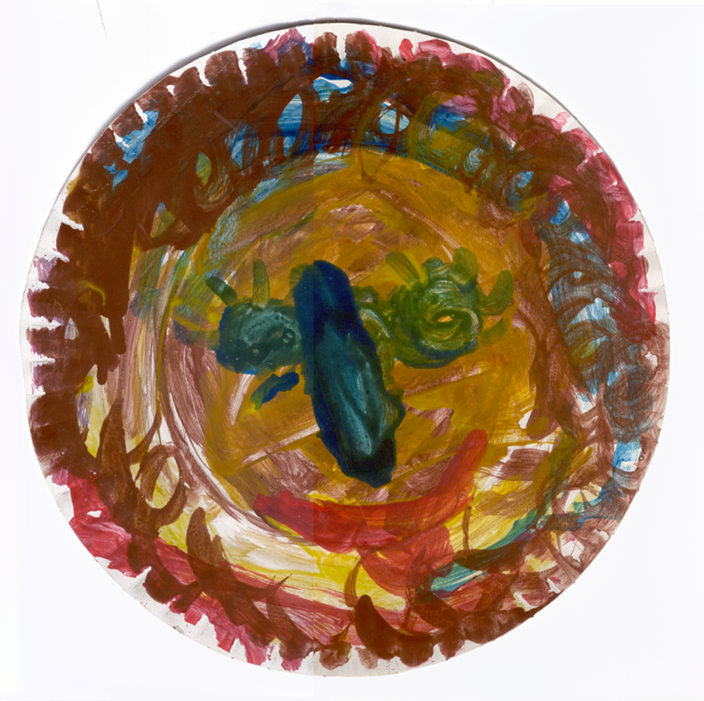 SPERMIEN UND           SPERMIENBILDUNG
Homunculus im menschlichen Spermium (Spermatozoon) 
Nicolas Hartsoeker, 1694
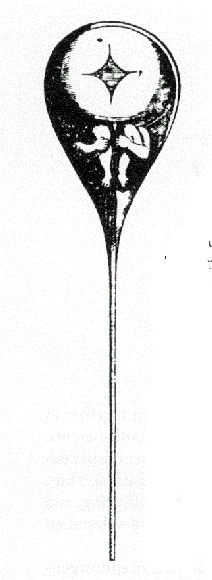 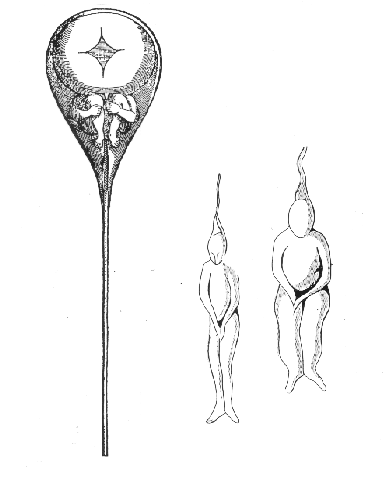 Wiki
Teile des Spermiums
im Längsschnitt
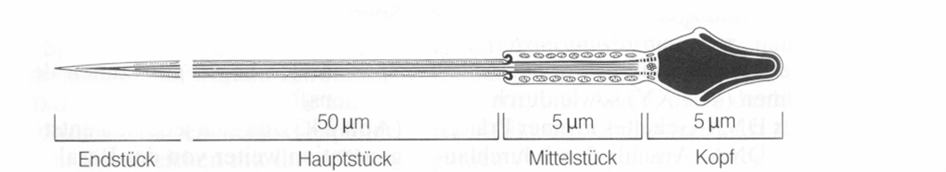 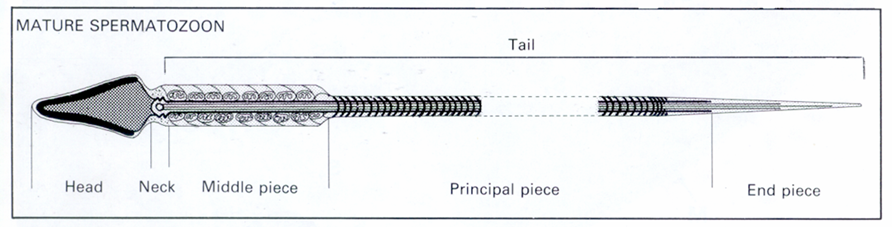 in Semi-3D Darstellung
Spermienkopf
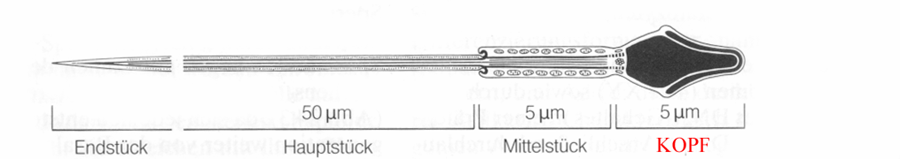 Kopf (4-5 mm): mit kondensiertem Zellkern, darauf liegt das Akrosom.Zellkern ist am dichtesten zugepackt (DNS-Packungsproteine: statt Histone gibt es hier Protamine; DNS ist am höchstens aufspiralisiert). Akrosom: ein modifiziertes Lysosom mit proteolytischen (z.B. (Akrosin) und anderen (z.B. Hyaluronidase) Enzymen. Funktionen: Gute Transportform für Schwimmen (hochgradig gepackte DNS für Transport: Volumen ist nur 1 % eines somatischen Kerns; geformt nach Stromlinien. Akrosom: die Enzyme sind verantwortlich für Abbau der Zona pellucida der Eizelle.
Befruchtete menschliche Eizelle (Zygote), mit den weiblichen und männlichen Vorkernen (kleine Pfeilen), außerhalb liegt die Zona pellucida (zp), mit den Spermien im Stocken (heraushängende Schwänzen (große Pfeile): Verhinderung der Polyspermie
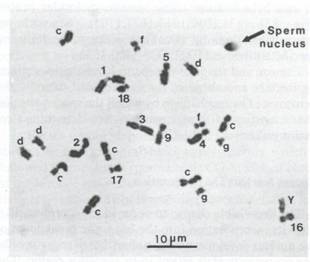 Chromosomen aus einer somatischen Zelle (Mitose), und rechts oben ein Spermienkern: siehe seine extrem hohe DNS-Kondensierung!
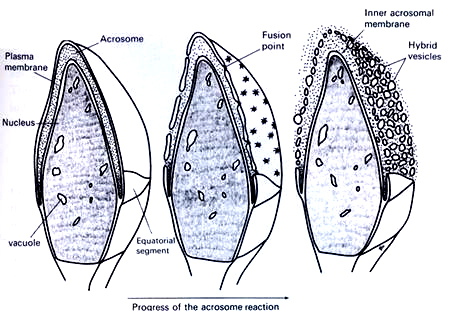 Oben: Morphologie der Akrosomenreaktion; die Fusion der äußeren Akrosomenmembran und darüber liegenden Zellmembran.
rechts: Spermienkopf vor Akrosomenreaktion; n: Zellkern, oam: äußere Akrosomenmembran, iam: innere Akrosomenmembran
Spermienhals
Hals (0,3 mm): enthält das proximale Zentriol, den Streifenkörper, den Anfangsteil des Axonems (das den ganzen Spermienschwanz durchzieht) und die Außenfibrillen (die bis ins Hauptstück zu verfolgen sind und strahlen aus der Streifenkörper heraus).
Funktionen: Proximales Zentriol: „Geschenk” für die Eizelle, die kein solches hat; distales Zentriol: daraus wächst das Axonem aus; Streifenkörper: Ursprung der Außenfibrillen.
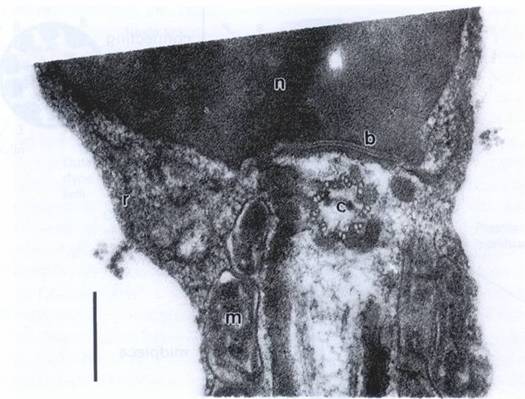 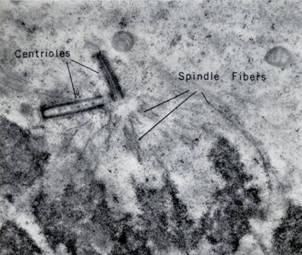 Zentriolen in einer somatischen Zelle
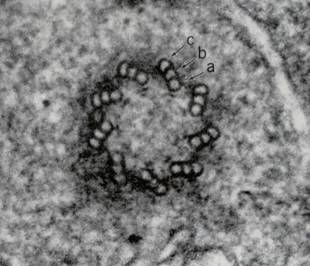 Spermiumhals mit dem proximalen Zentriol im Querschnitt (c) und Streifenkörper (Pfeil)
Zentriol (NUR das proximale ist sichtbar, distales bildet das Axonem)
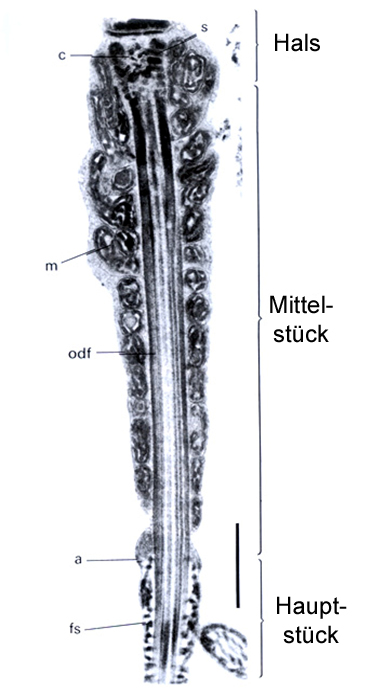 Axonem
Streifenkörper: woraus die Außenfibrillen herausstrahlen
Spermiumhals und Mittelstück (TEM Aufnahme)
Mittelstück
Mittelstück (5 mm): charakterisiert durch der Mitochondrienscheide, Außenfibrillen und Axonem.
Funktionen:  Außenfibrillen sind elastische Fasern aus Proteine mit hohen Cys-Inhalt (Steuerung der Zilienbewegung). Mitochondrien sind für die Energieversorgung verantwortlich. Axonem ist verantwortlich für die Flimmerbewegung (Zilienbewegung).
Zentriol (NUR das proximale ist sichtbar, distales bildet das Axonem)
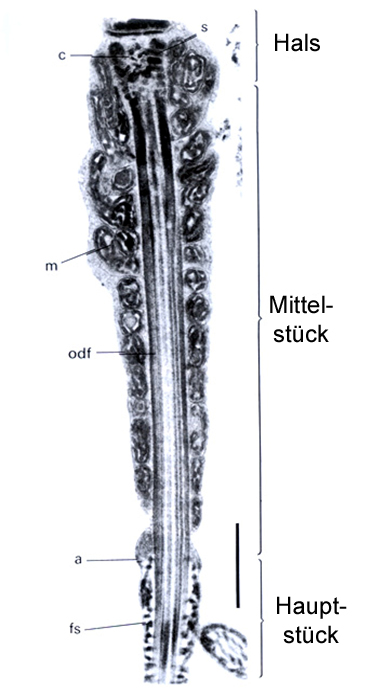 Axonem
Streifenkörper: woraus die Aussenfibrillen herausstrahlen
Mitochondrienscheide:10-15 Spiralen von Mitochondrien
Hauptstück
Hauptstück (50 mm) enthält Axonem (innenst), dann in verschiedener Höhe endende Außenfibrillen, und äußerst die Ringfaserscheide.
Funktionen: Ringfaserscheide besteht aus feinen Proteinfasern. Sie ist (höchstwahrscheinlich) verantwortlich für Steuerung der Plane der Flimmerbewegung.
Zentriol (NUR das proximale ist sichtbar, distales bildet das Axonem)
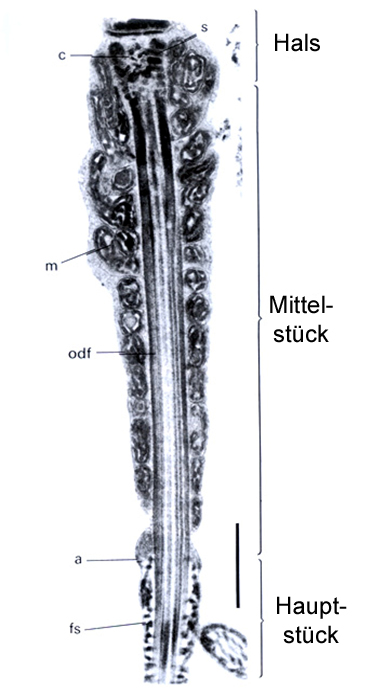 Axonem
Streifenkörper: woraus die Aussenfibrillen herausstrahlen
Mitochondrienscheide:10-15 Spiralen von Mitochondrien
Ringfaserscheide beginnt bei dem Ende des Mittelstückes, beim Annulus (a).
Hauptstück des Spermiums
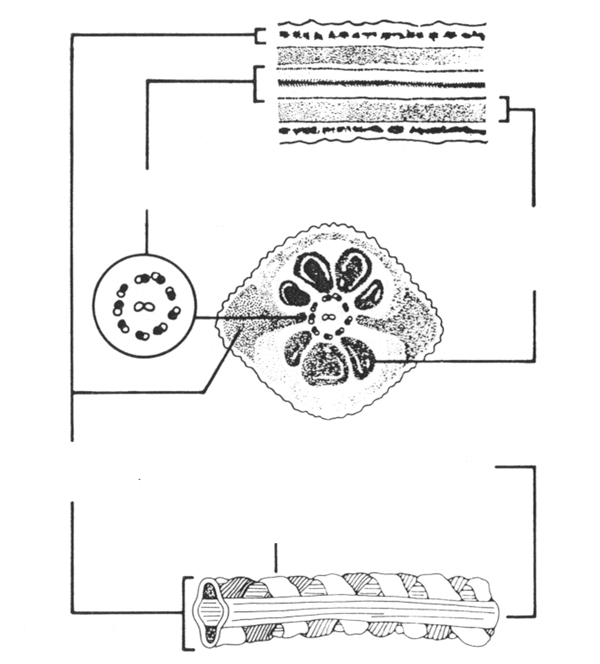 Längsschnitt
Axonem
Außenfibrillen (Fibrae densae externae)
Querschnitt
Zellmembran
Ringfaserscheide
Ringfaserscheide in 3D
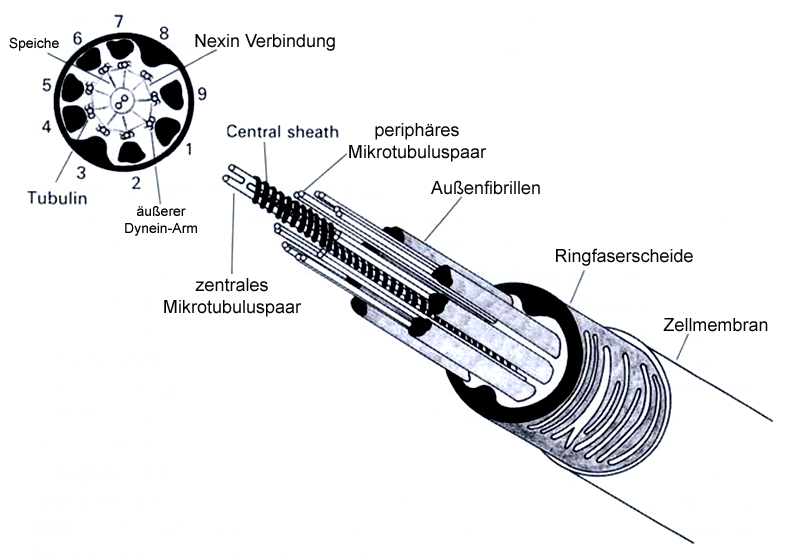 Reifen des Spermiums im Hoden
Spermienbildung I.
WO?: im Hoden, in den sog. Samenkanälchen (Tubuli seminiferi contorti); 365 Stück/Hoden in 12 Läppchen gegliedert; Länge der Kanälchen: 30-70 cm);
WANN?: ab Pubertät lebenslang an;
nach mehreren Mitosen eine Meiose und eine zusätzliche Zellreifung.
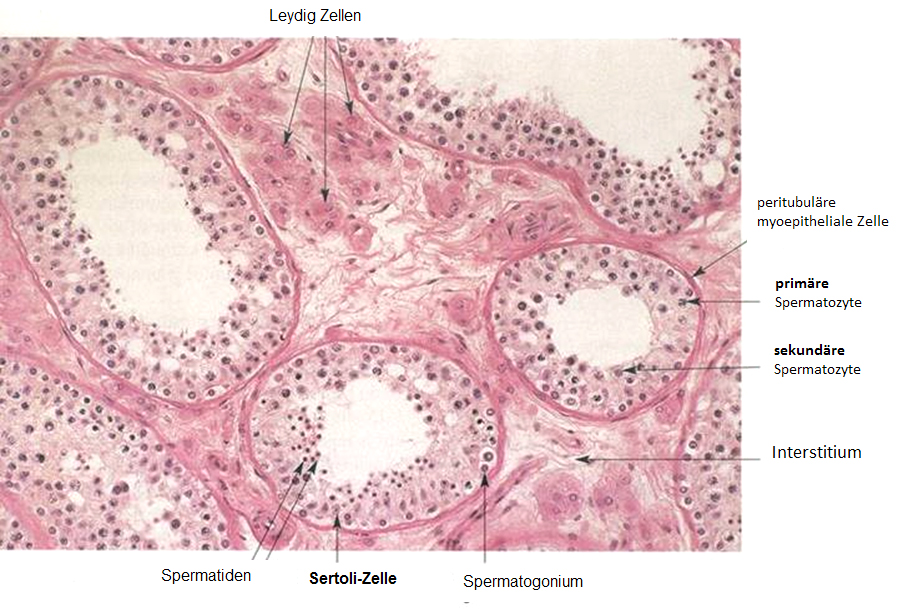 Samenkanälchen  (HE-Färbung)
Spermienbildung II.
Ausgangzelle: Spermatogonium („Stammzelle”) (es gibt 2 Spermatogoniumtpen: Typ A und B, die vermehren sich durch Mitosen (Spermatozytogenese);
die Tochterzellen, die durch die letzte Mitose produziert werden, nennt man als primären Spermatozyten;
primären Spermatozyten treten die Meiose ein;
die erste Teilung der Meiose resultiert in 2 sekundären Spermatozyten.
Spermienbildung III.
aus einem sekundären Spermatozyt werden 2 Spermatiden (d.h. aus einem primären Spermatozyt insgesamt 4 haploiden Spermatiden, 4 gleiche Zellen)

die Spermatiden machen keine weitere Zellteilung, sondern differenzieren zu Spermien (Spermiogenese);
dieser Vorgang dauert 74 +/- 5 Tagen (von Spermatogonium A bis zu den reifen Spermien);
Spermienbildung passiert in Hodenkanälchen zwischen den Sertoli Zellen.
Basalmembran
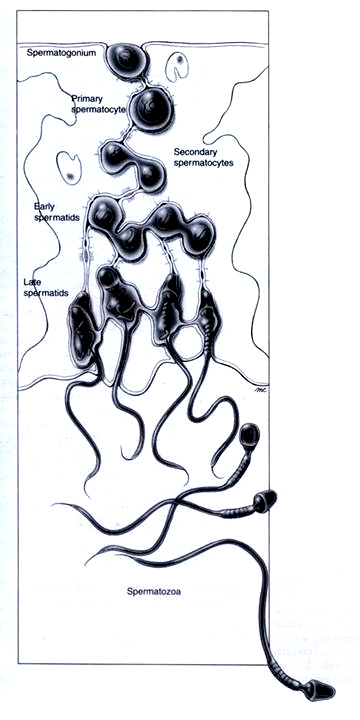 Viele Mitosen (von Spermatogonien A bis zu den primären Spermatozyten)
Eine Meiose (von einem primären Spermatozyt bis zu den 4 Spermatiden)
Zellkerne und Zytoplasm von 2 Sertoli Zellen
SPERMATOGENESE
Keine Zellvermehrung, sondern nur zelluläres Reifen:SPERMIOGENESE
Sämenkanälchen-lumen
SPERMIOGENESE
Spermatid
reifes Spermium
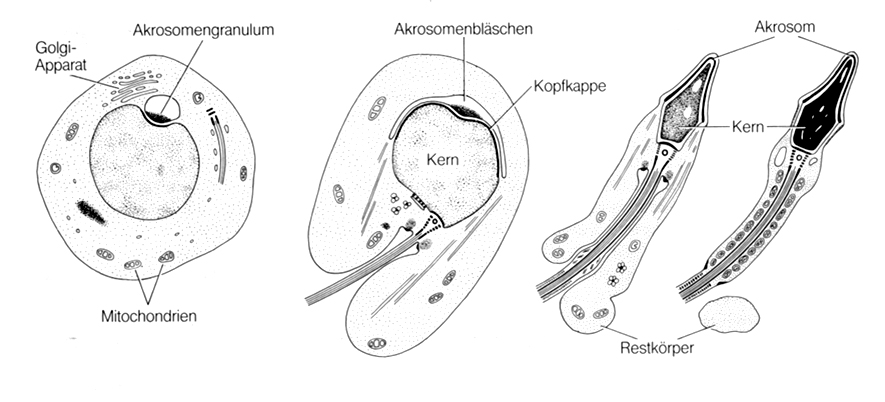 A
C
B
Phasen der Spermiogenese: aus Spermatiden reifen die Spermien durch Golgi-Phase (A), Kappe-Phase (B), Akrosomen-Phase (C)
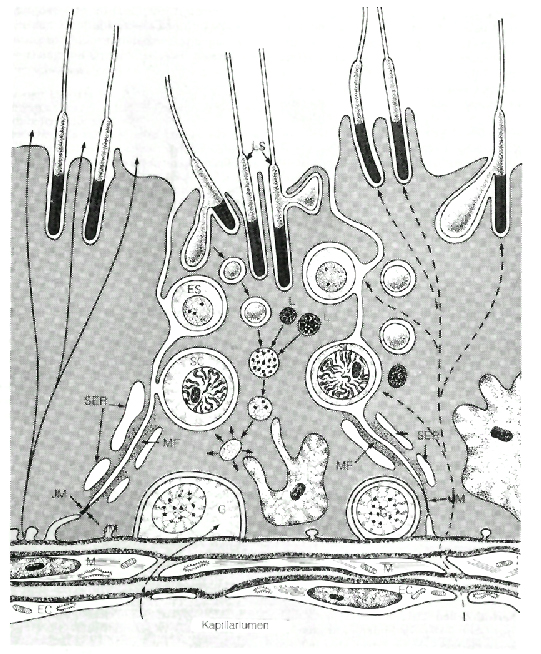 Spermienentwicklung zwischen den Sertoli Zellen
Lumen
Spermien
Spermatid ZELLDIFFERENZIERUNG
Sertoli Zellen (grau)
Spermatozyt MEIOSE
Spermatogonium MITOSEN
Kapillarlumen
Blut-Hoden Schranke
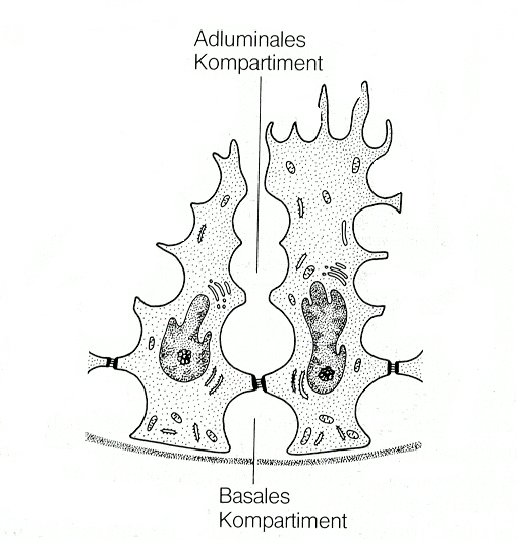 2 benachbarten Sertoli Zellen unterteilen das Lumen des Samenkanälchens in ein basales und ein adluminales Kompartiment. Die 2 Kompartimente sind durch Adherent- und Tight Junctions getrennt.
Spermatogonien entwickeln im basalen Kompartiment. Die primären Spermatozyten (Meiose) betreten das adluminale  Kompartiment.
Deswegen erkennt das Immunsystem nicht die Spermien als eigene Zellen (eventuelle Autoimmun-Reaktionen).
2 Sertoli Zellen
In diesen „Lücken” zwischen Sertoli Zellen entwickeln sich die spermato-genetische Zellen
Basalmemran
Die Spermien entwickeln in der Wand der Samenkanälchen. Während dieser Entwicklung die Epithelzellen (Sertoli Zellen) des Kanälchens bleiben unverändert (differenzieren und vermehren sich nicht). Die reifen Spermien sind selbstständige Zellen.
Demgegenüber entwickeln die Eizellen in Eifollikeln zusammen mit die umgebenden follikulären Epithelzellen. Diese letztere vermehren sich und differenzieren auch während Reifung der Eizelle. Die ovulierte, befruchtungsreife Eizelle wird von follikulären Epithelzellen  begleitet.